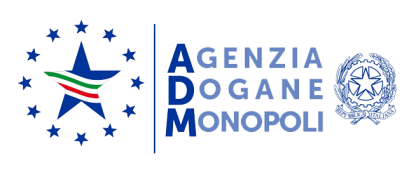 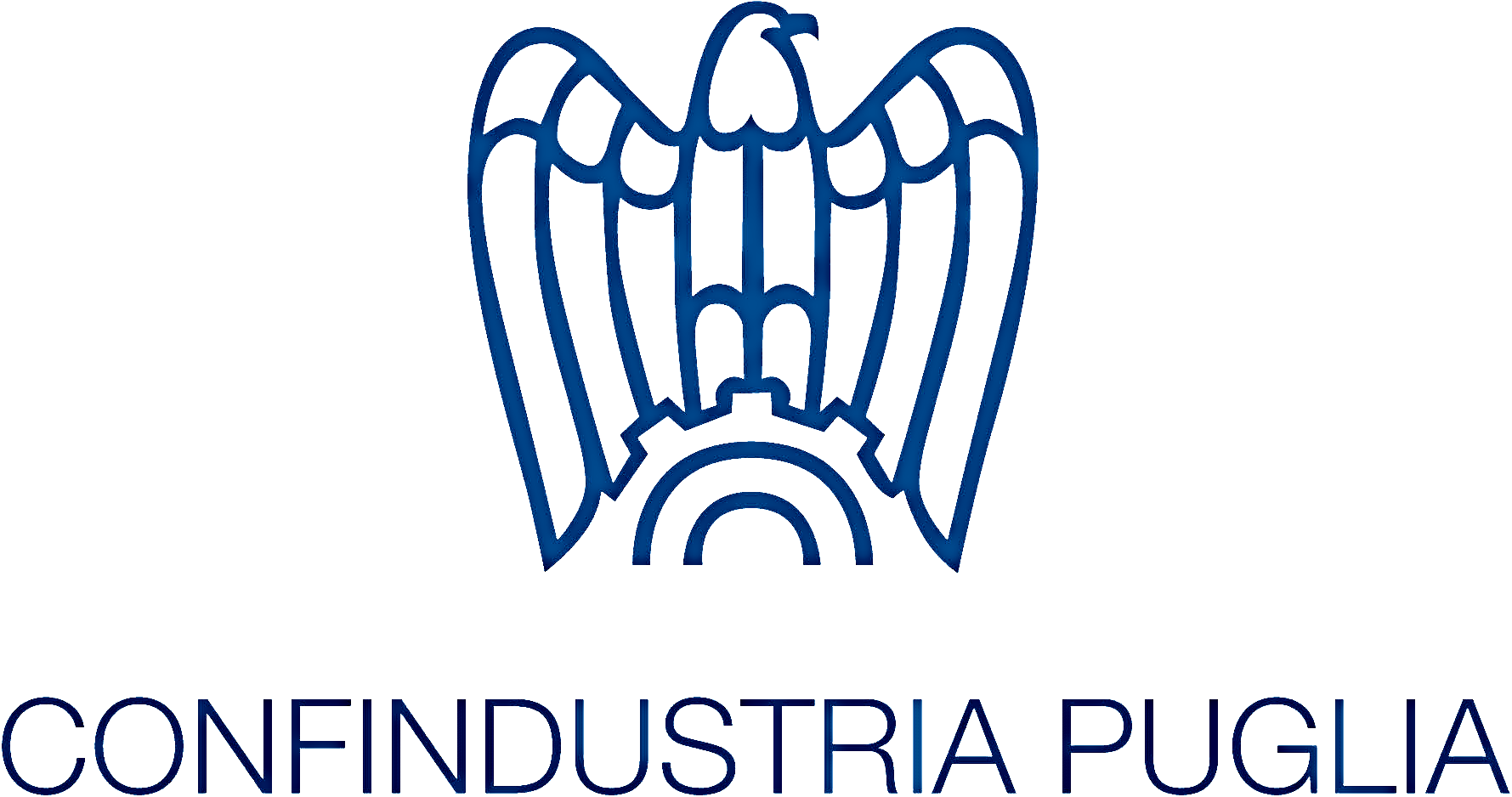 Direzione Territoriale Puglia, Molise e Basilicata
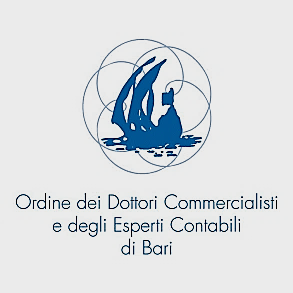 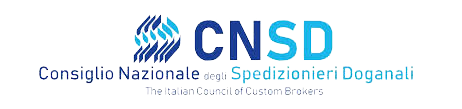 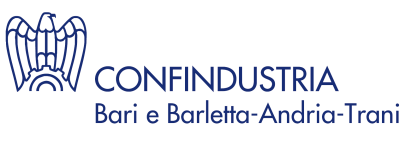 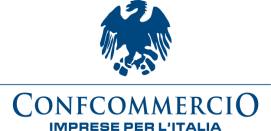 2020
Consiglio Territoriale Puglia Molise Basilicata
CICLO DI
SEMINARI
DOGANA, IMPRESE E PROFESSIONISTI PER LO
SVILUPPO DELL’ECONOMIA E DELLA SOCIETA’
Il valore doganale delle merci
13 NOVEMBRE 2020
SEMINARIO IN RETE
MODULO PER DOMANDE E QUESITI AI RELATORI
Dati del partecipante
Destinatario del quesito
Testo del quesito
Inviare il presente Modulo debitamente compilato via mail alla casella di posta elettronica della Segreteria organizzativa, indicando nell’oggetto:
Quesito Seminario in rete 13 novembre 2020
Segreteria organizzativa:                   dir.puglia-molise-basilicata.supporto.comunicazione@adm.gov.it                     +39 080.9180.147/149
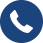 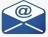